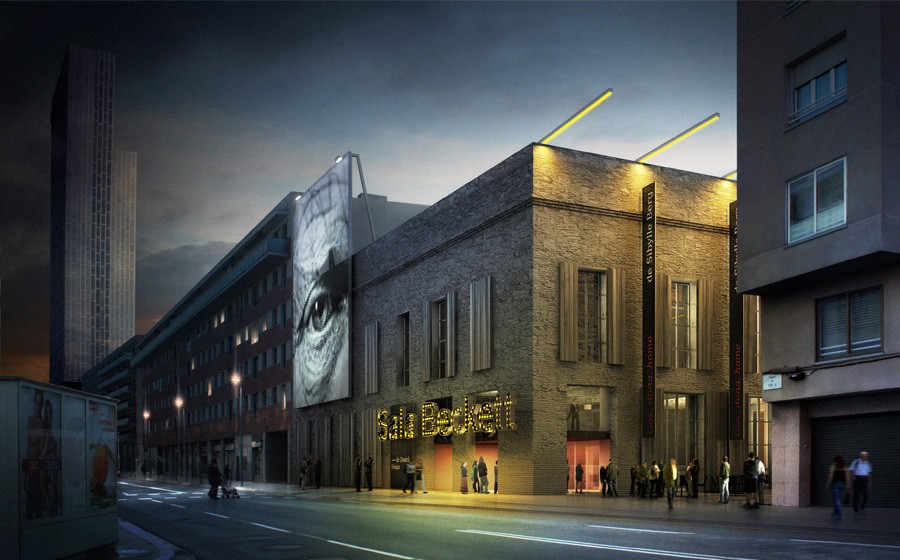 TGPE Sala Beckett
1a Setmana


Nuria Miró i Victor Muñoz
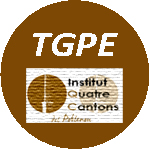 Encàrrec
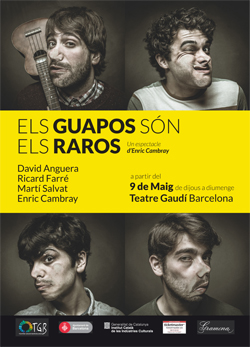 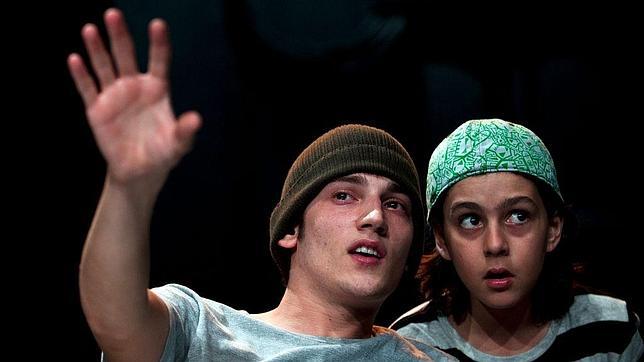 DINOU
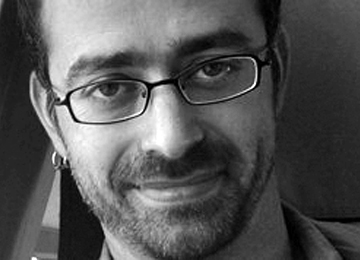 Ferran Joanmiquel